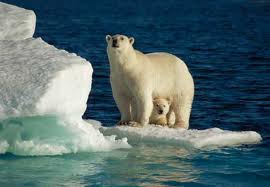 Polar BearsSurviving in the Arctic
KW
February 2015
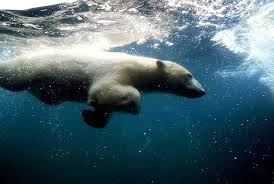 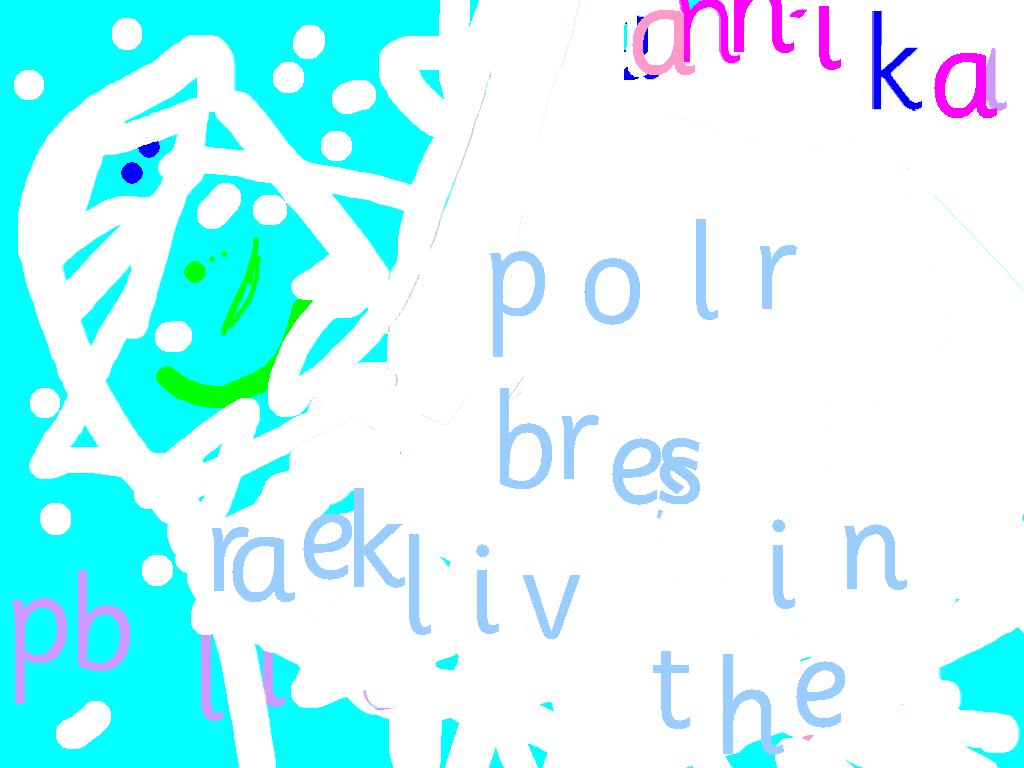 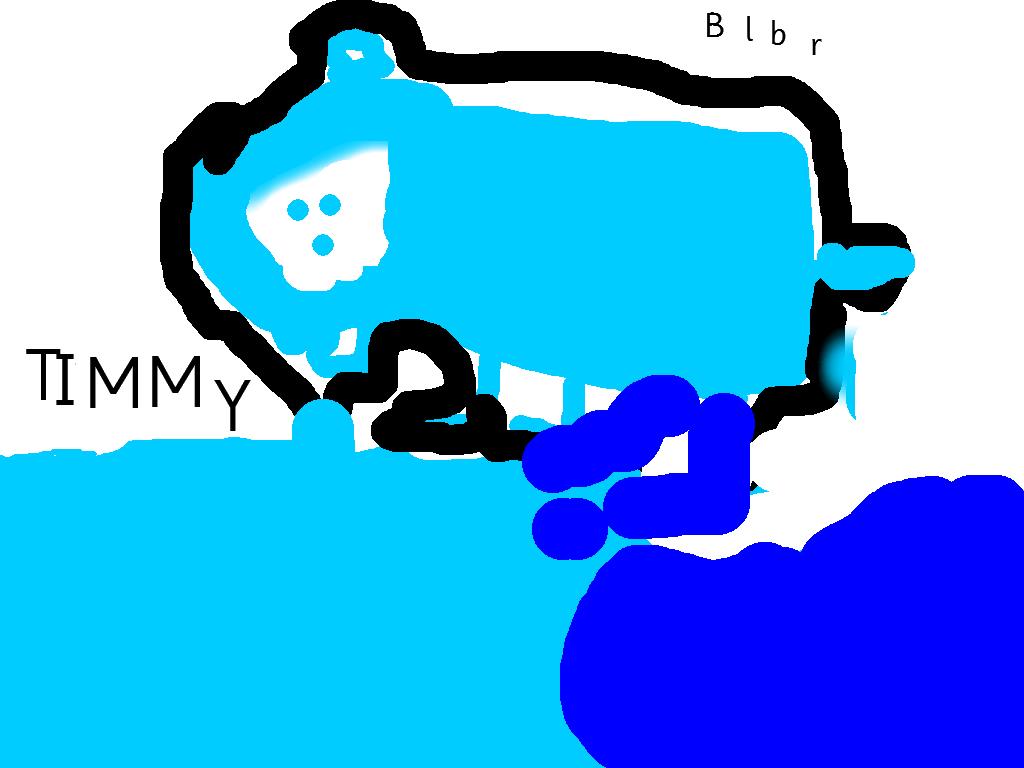 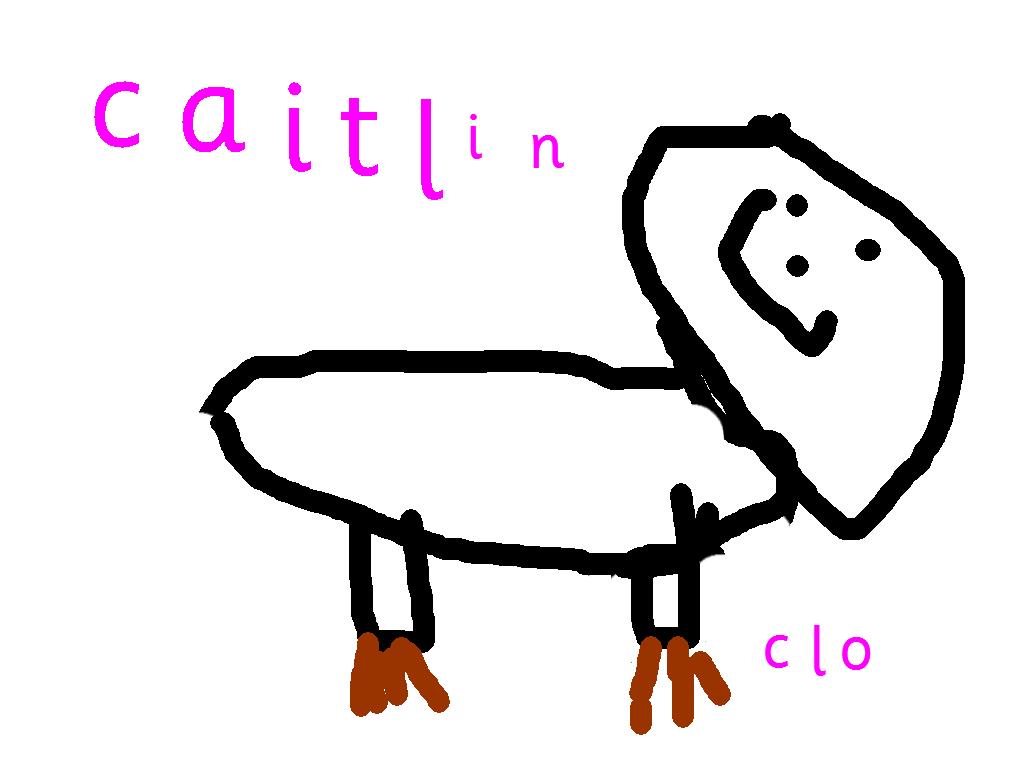 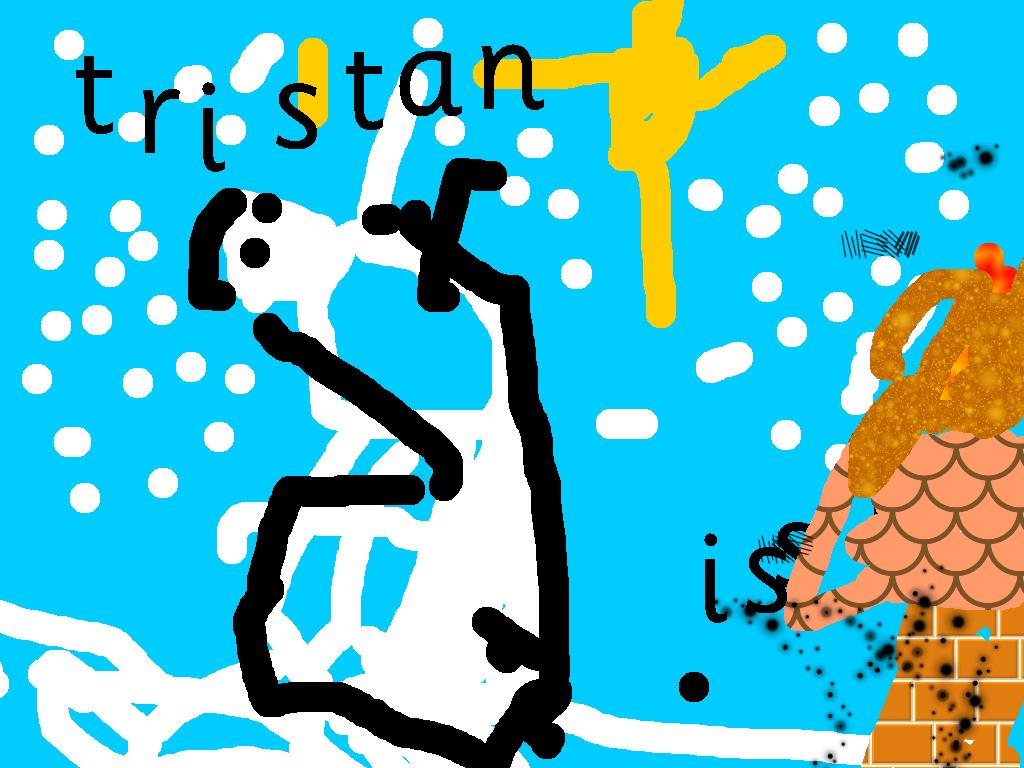 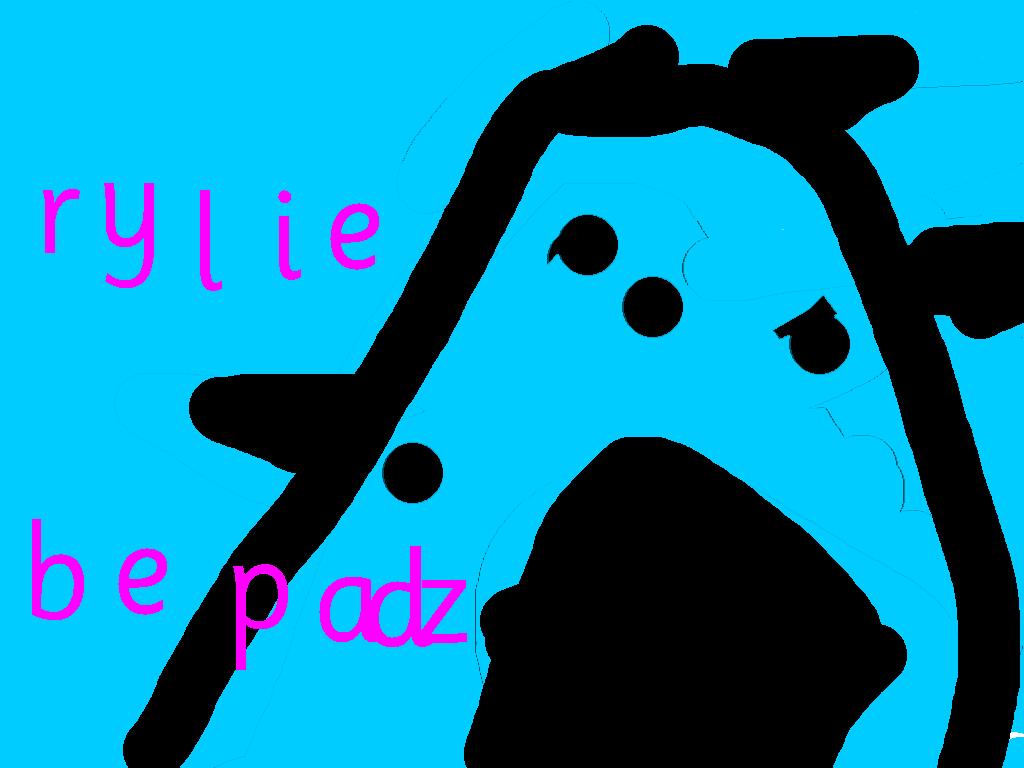 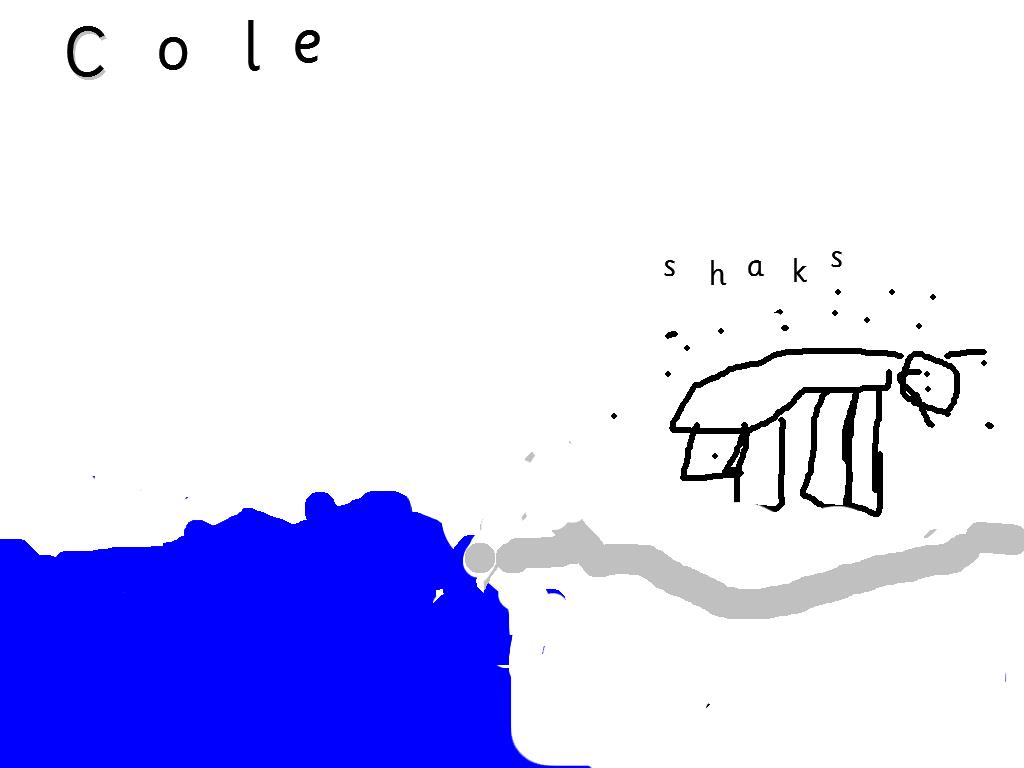 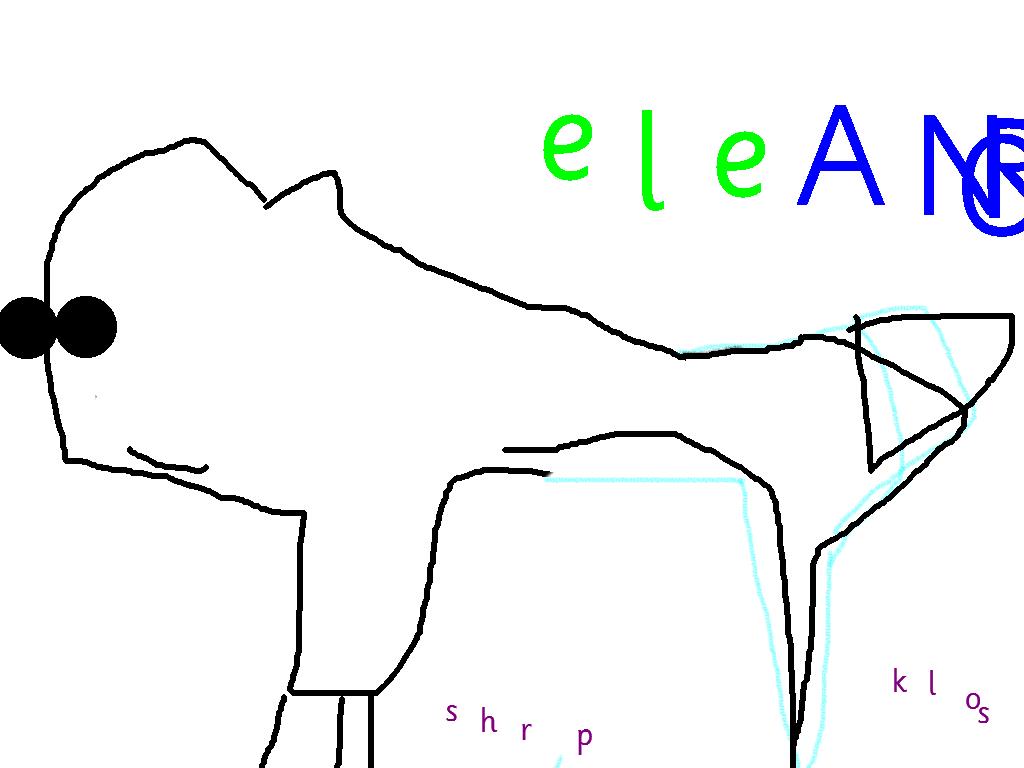 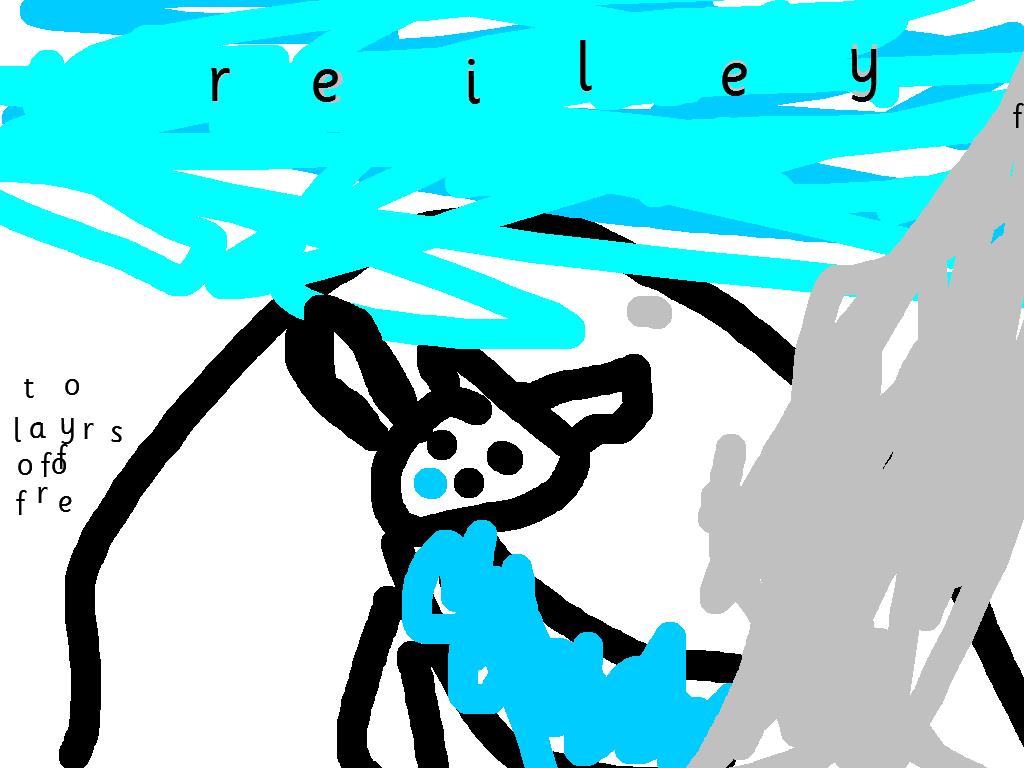 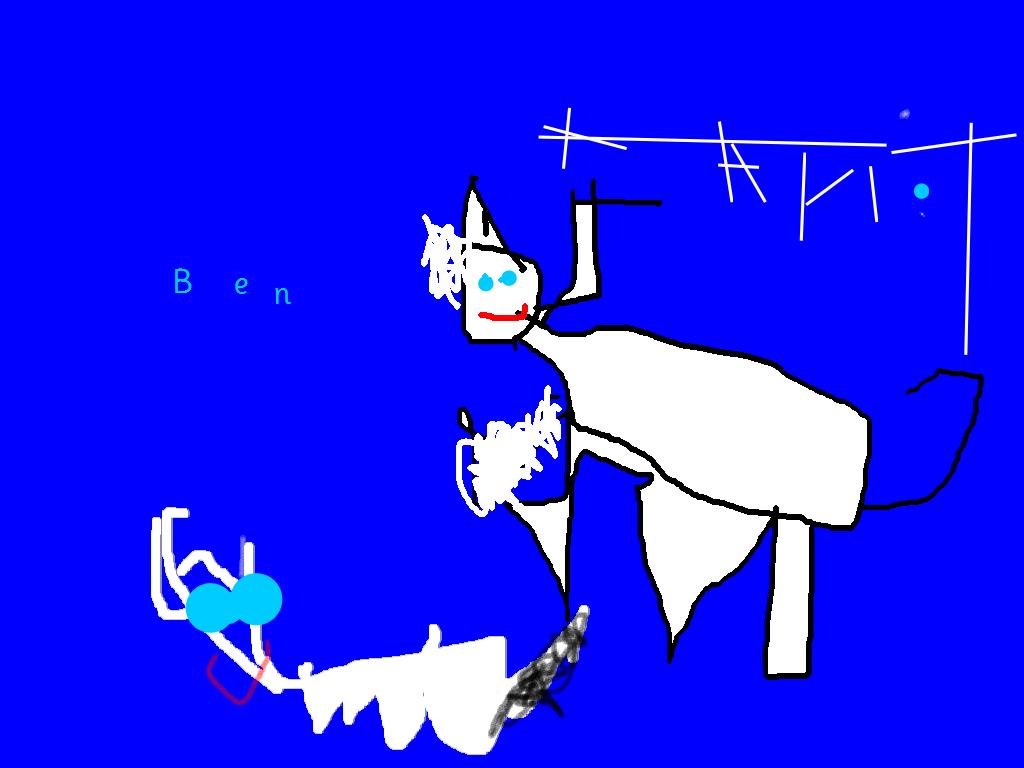 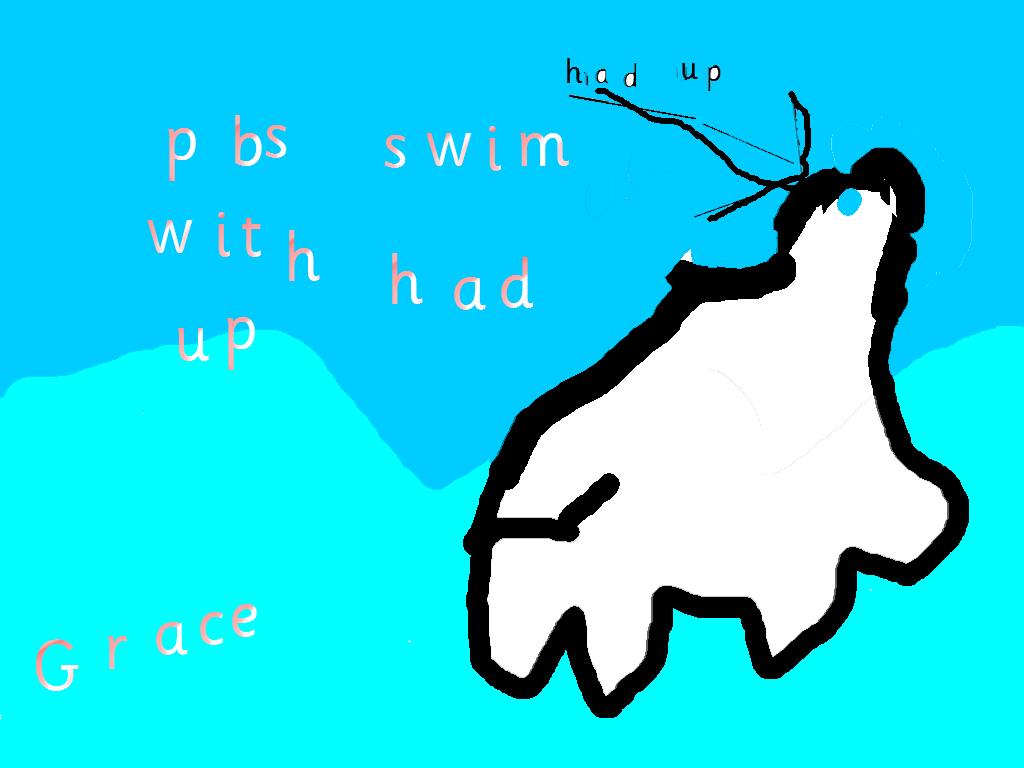 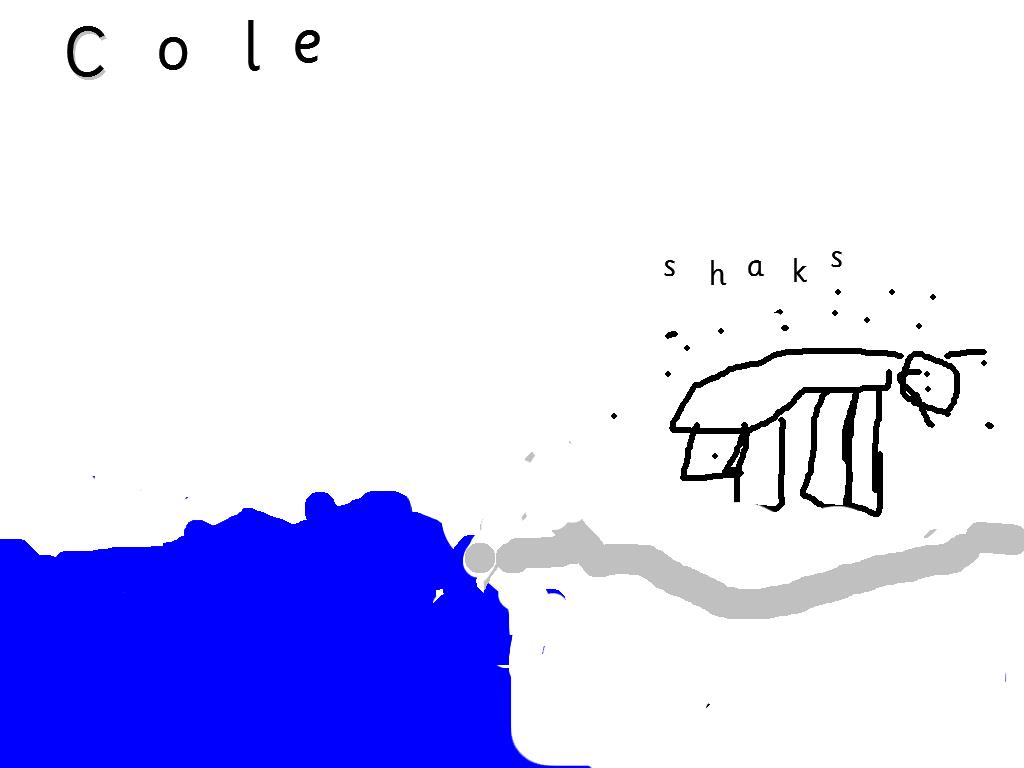 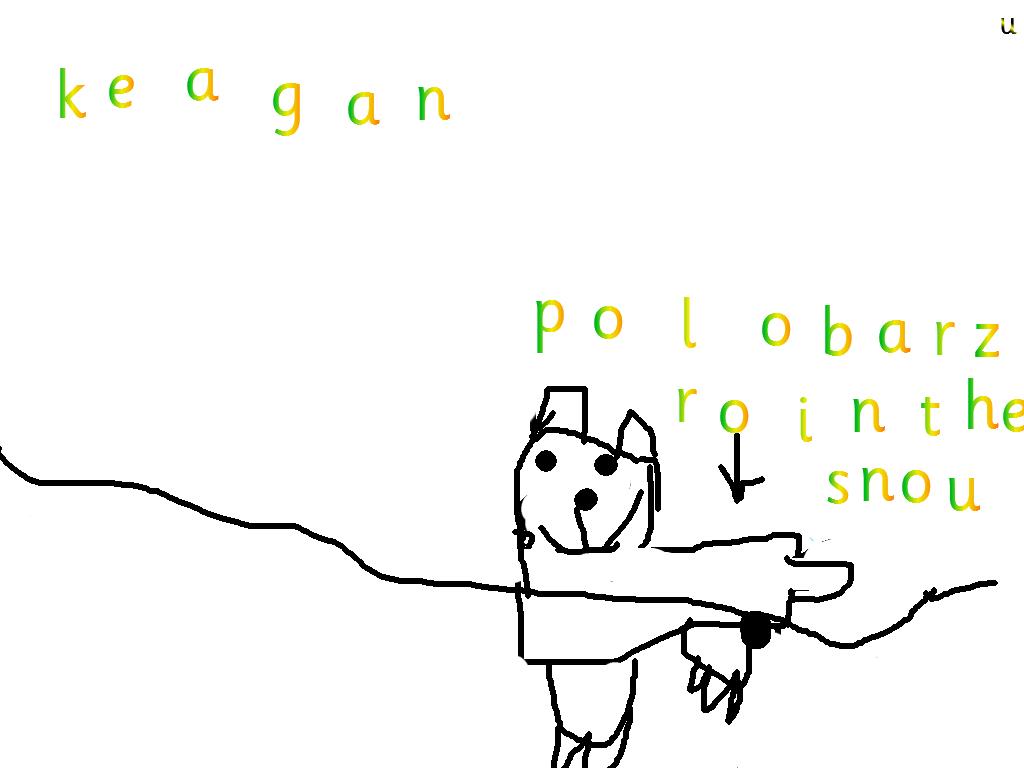 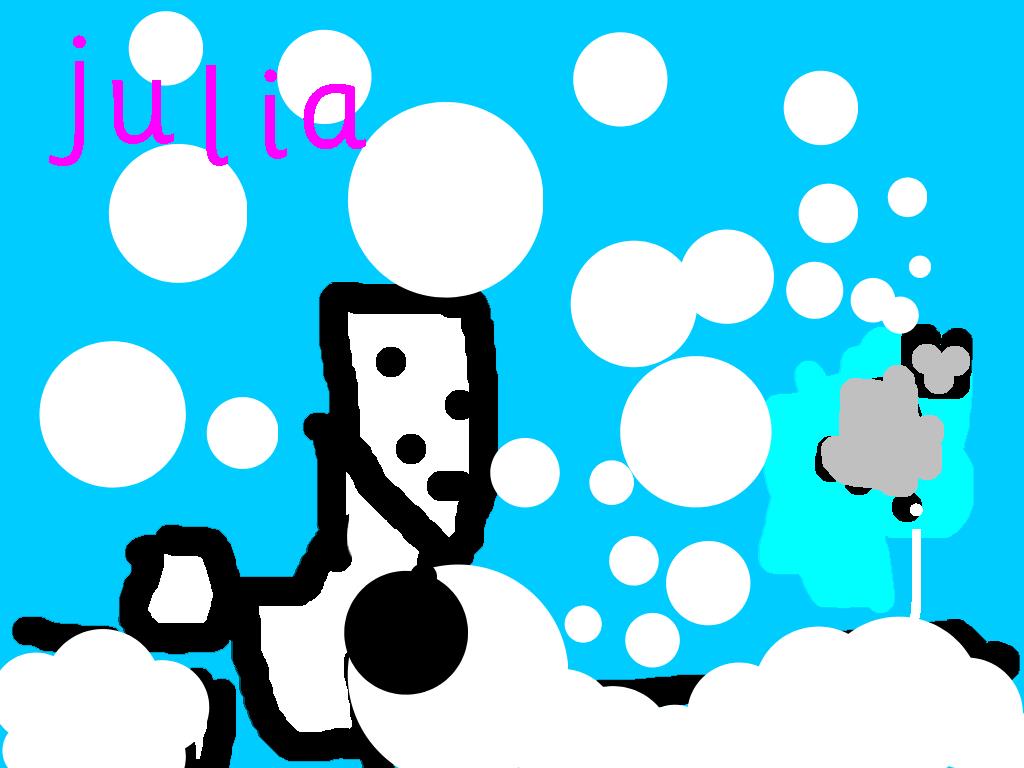 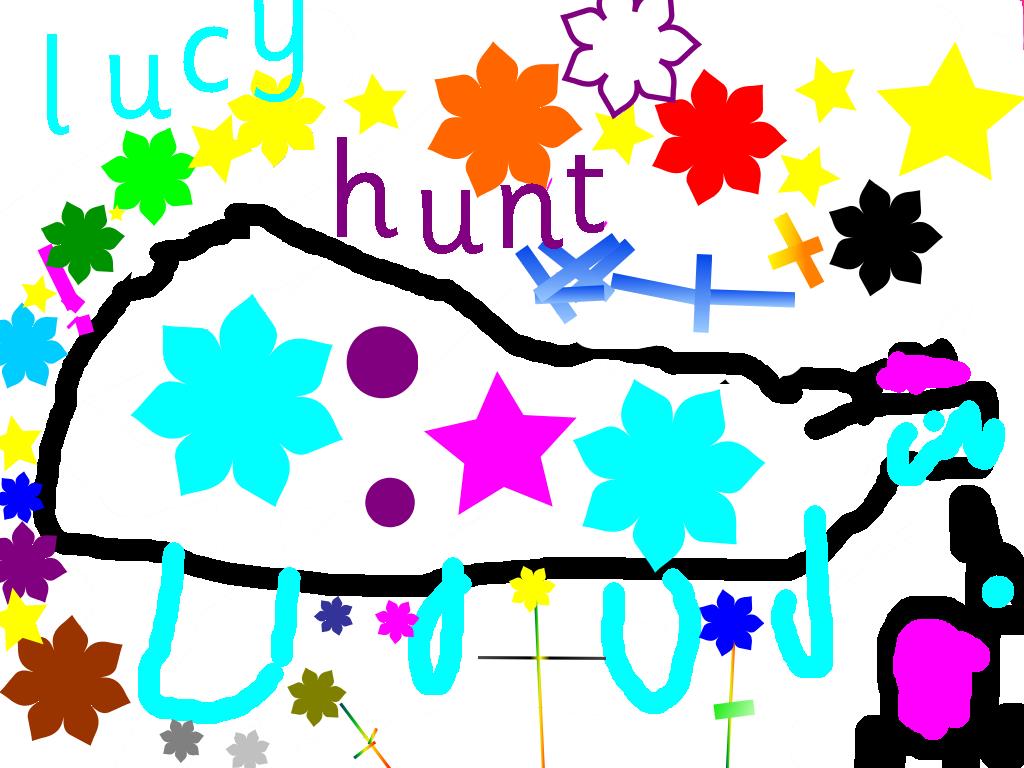 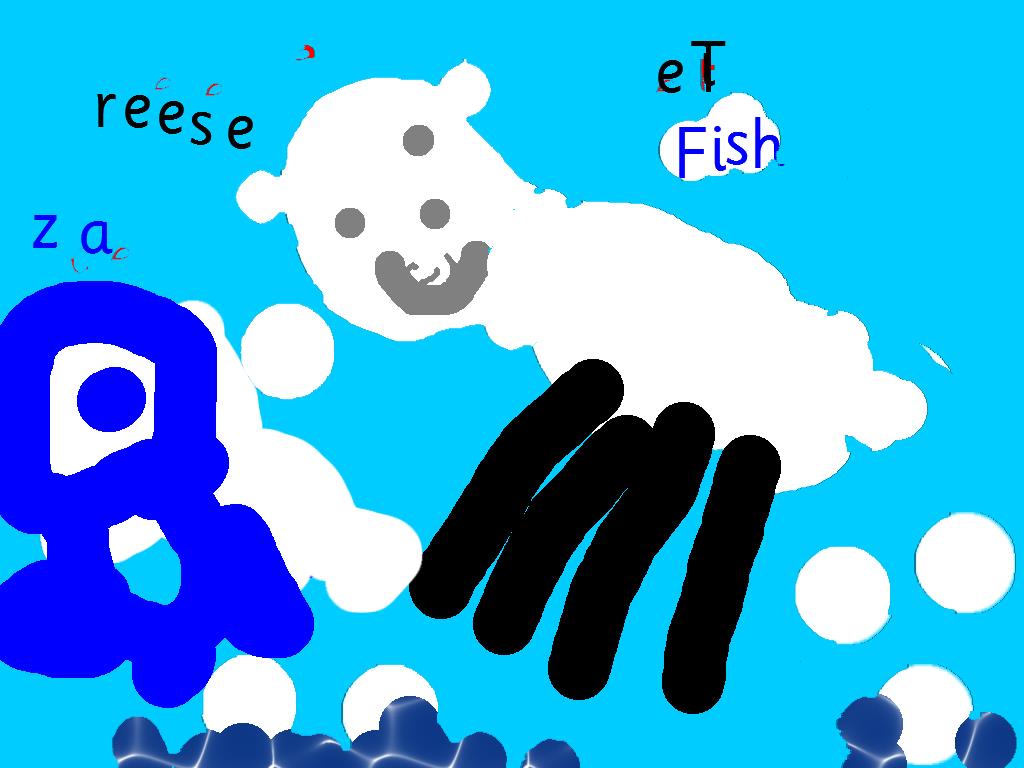 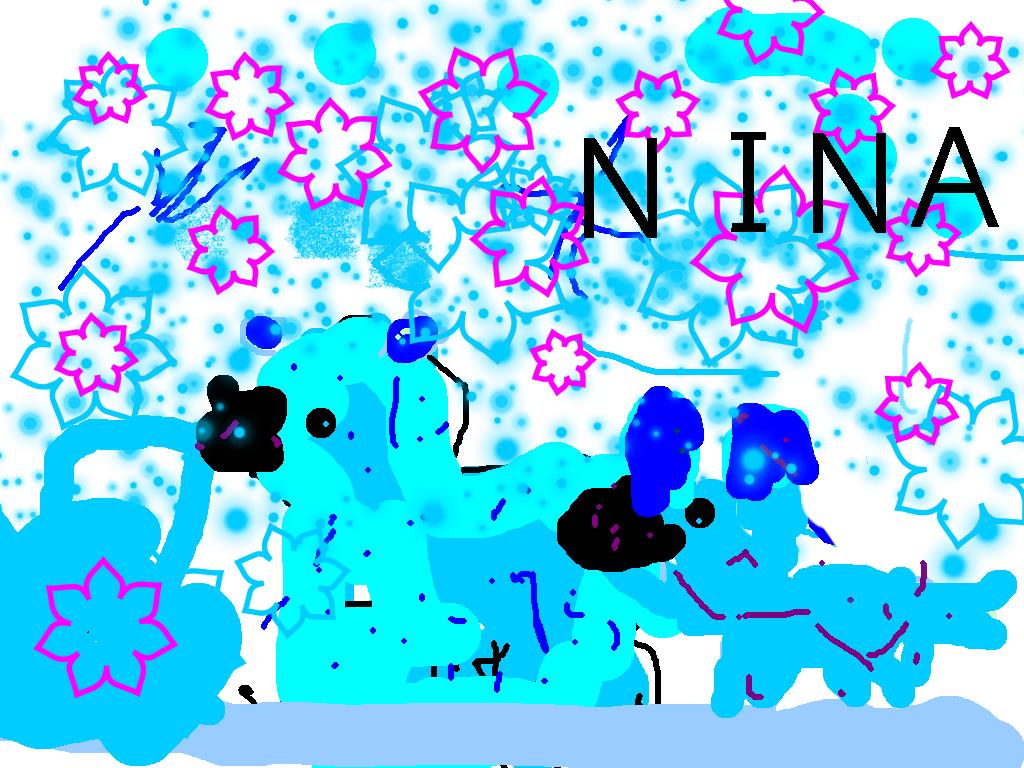 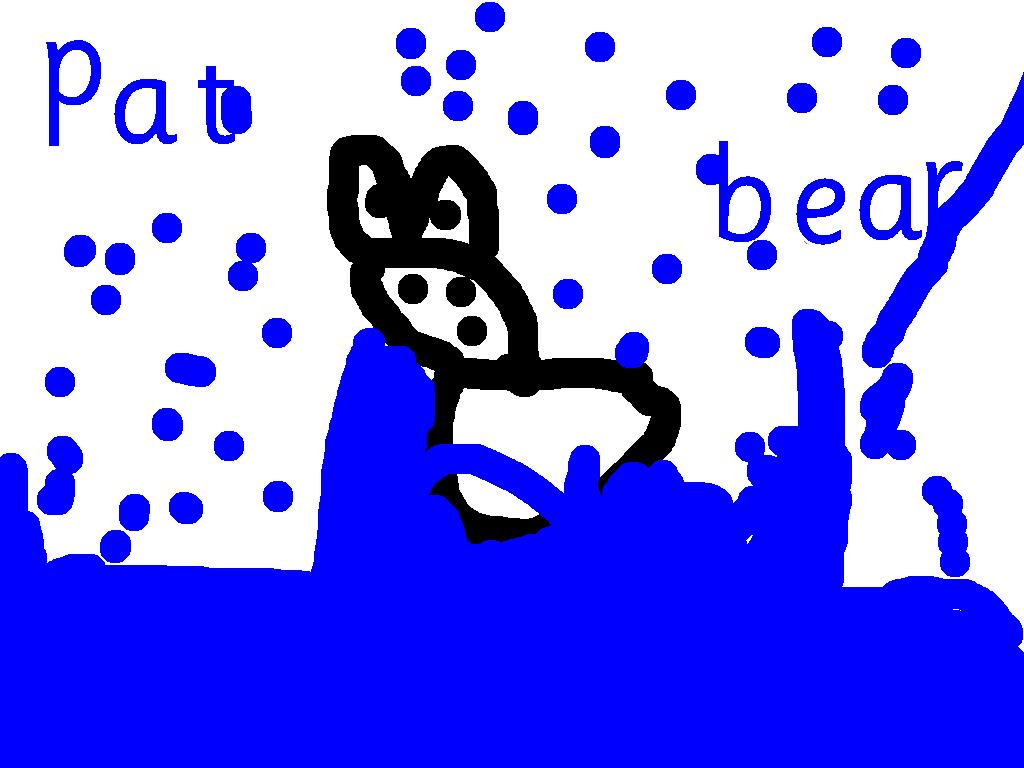 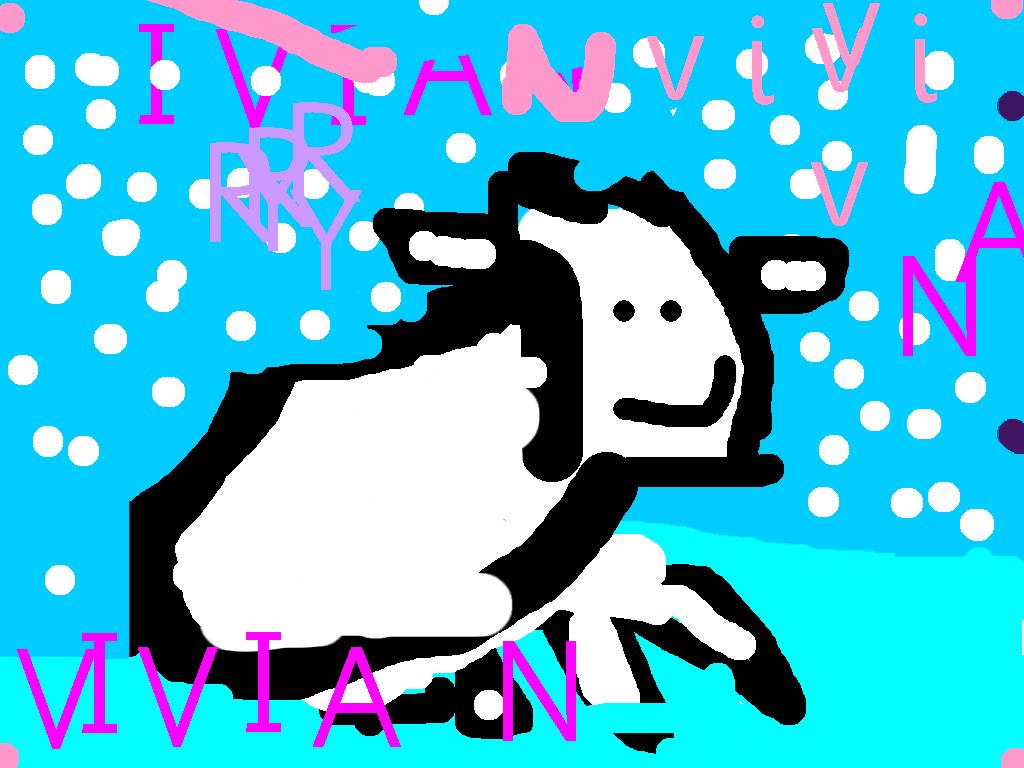 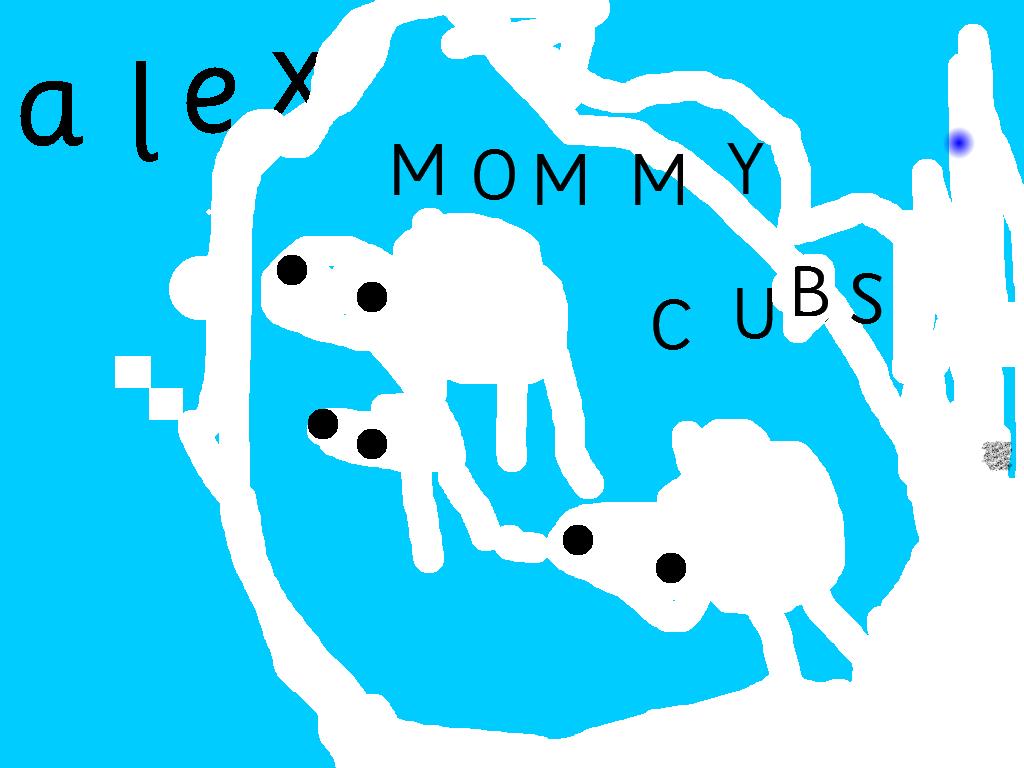 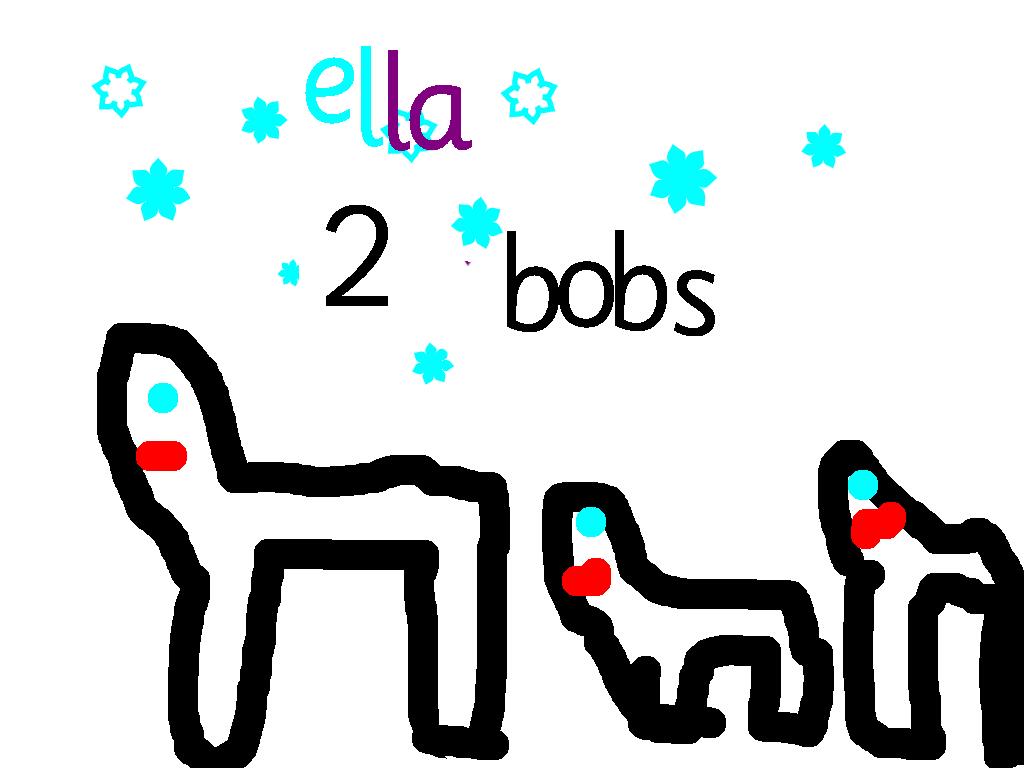